經濟部
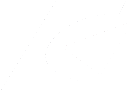 製造業及其技術服務業
紓困及振興措施
經濟部產業競爭力發展中心　0800-000-257
1
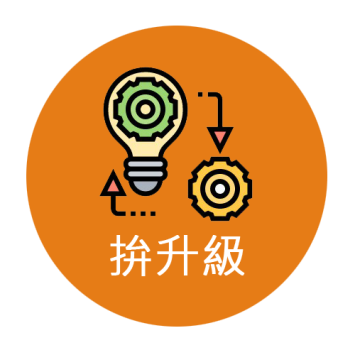 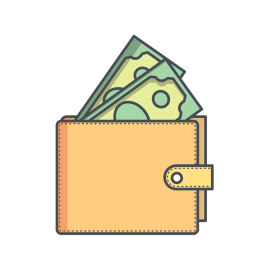 保薪資
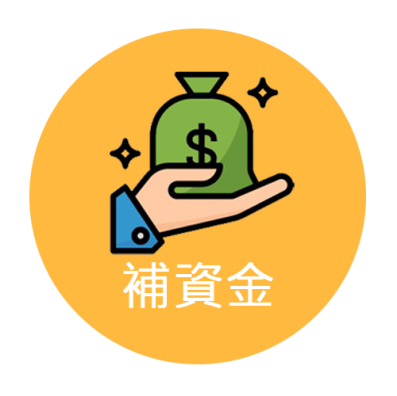 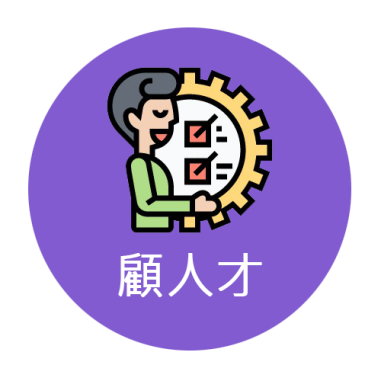 產業
振興
資金
紓困
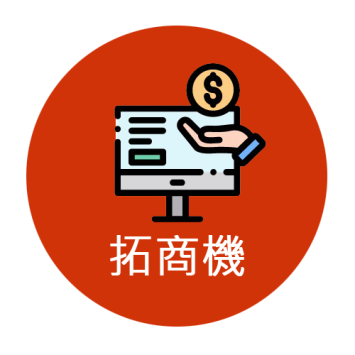 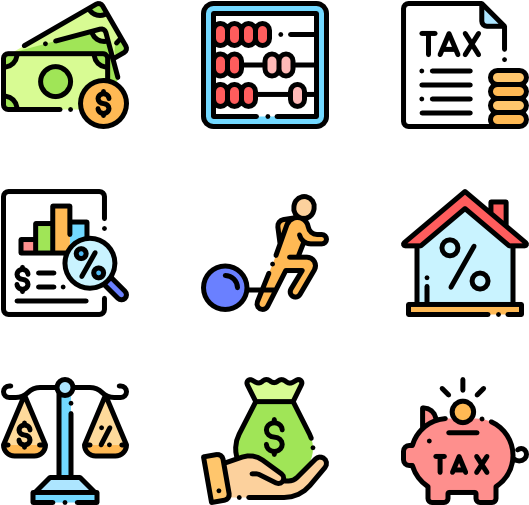 減負擔
2
薪資及營運資金補貼
保
薪
資
適用對象
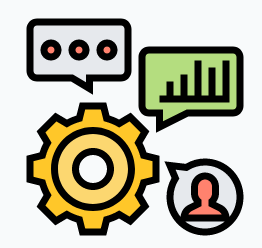 製造業
與製造業相關 技術服務業
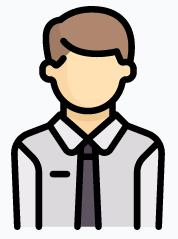 營業項目屬：
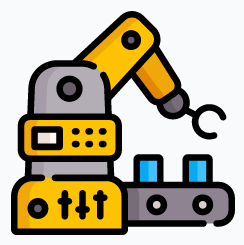 依法辦理工廠登記
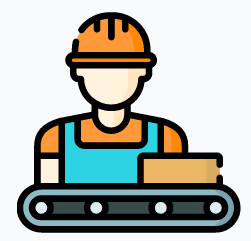 1.自動化服務
2.資訊服務
3.智慧財產技術服務
4.設計服務
5.管理顧問服務
6.研究發展服務
7.檢驗及認驗證服務
8.永續發展服務
9.資料經濟服務
10.系統整合服務
11.資訊安全服務
12.創意生活
13.觀光工廠
依法免辦工廠登記者應檢附主管機關核發之證明文件
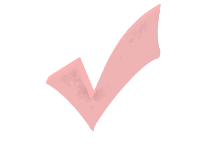 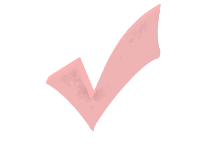 1
薪資及營運資金補貼
保
薪
資
適用資格
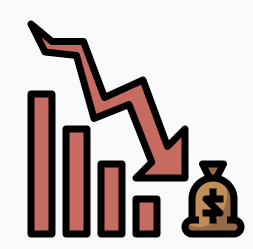 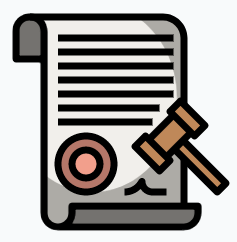 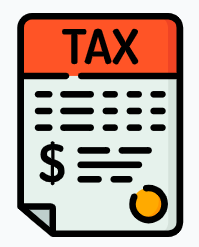 依法登記
艱困事業
稅籍登記
依法辦理公司登記、商業登記、有限合夥登記之營利事業。
製造業的部分，另要有工廠登記或取得免辦登記證明。
要有稅籍登記
要有稅籍登記
要有稅籍登記
很重要所以講三遍
營收衰退超過50%
(或其他依本部公告之特定產業除外)
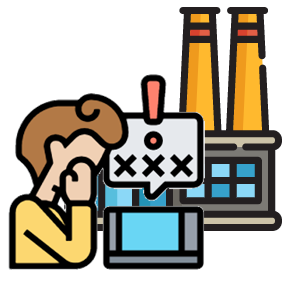 快速檢視 3 個勾，申請補貼 馬上GO
2
薪資及營運資金補貼
保
薪
資
補貼內容
共編列197.1億，至少可以補助30萬名以上企業員工
可同時申請
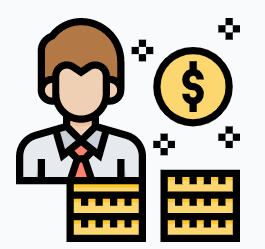 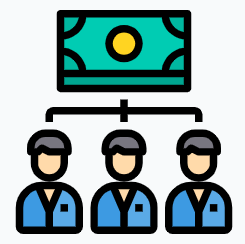 薪資補貼
營運資金補貼
減輕發薪成本
每員工補貼經常性薪資4成，每人每月補貼上限2萬元，補貼4、5、6共3個月。
按員工人數，提供企業一次性營運資金補貼，員工每位1萬元。
減輕營運成本
範例：
A公司有30位員工，則可獲30萬元補貼
範例：
A公司之A員工月薪為4萬元，則可獲1萬6千元補貼
受理期間
自109年4月21日起至109年7月31日止。
3
薪資及營運資金補貼
保
薪
資
補貼月份
自發生艱困事實之月份起，最多補貼109年4月至6月三個月之員工4成薪資補貼
發生艱困事實
案例1
可領補貼月份
發生
艱困事實
案例２
可領補貼月份
發生
艱困事實
案例３
可領
補貼月份
7
薪資及營運資金補貼
保
薪
資
申請資料
一、申請書
二、業績衰退50%之證明文件(註1)
營收
資料
三、109年3月全職員工清冊(註2)
四、109年3月份薪資清冊與薪資轉帳證明
      （無薪資轉帳證明者，可以薪資印領清冊替代）
薪資
資料
補貼
領據
五、薪資補貼領據、營運資金補貼領據、存摺影本
註1:如營業人銷售額與稅額申報書(401或403)及單月統一發票明細表、查定課徵核定稅額繳款書(405)、單月自結營收報表
　   或其他可資證明文件。
註2:勞保投保單位或就業保險投保單位被保險人名冊(不包括部分工時員工)，勞工退休金計算名冊、或其他經主管機關認可之文件。
9
薪資及營運資金補貼
保
薪
資
計算方式
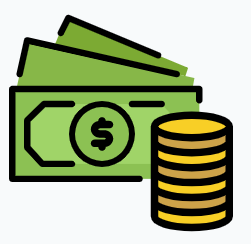 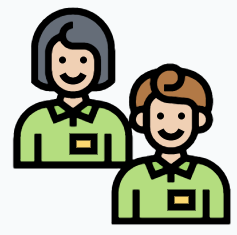 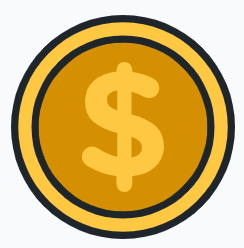 109年3月正職
投保人數
一次性營運資金
補貼總額
1萬元
舉例：109年3月投保10人 X 1萬元 = 補貼10萬元
申請
原則
一次申請、一次撥付、一次性補貼。
不論艱困發生月份，不論員工數是否變動。
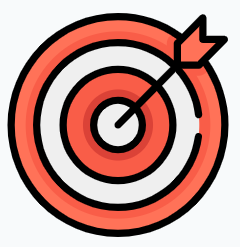 10
薪資及營運資金補貼
保
薪
資
例
計算方式
薪資補貼：以109年3月為基準，如有異動者，應於次月5日前提交異動資料。
補貼人數
3月 全職員工
4/5/6月 全職員工
情況
人數與組成均不變
維持既有補貼
1
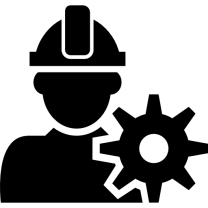 20人
5人
18人
5人
20人
20人
18人
20人
18人
20人
18人
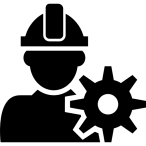 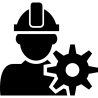 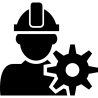 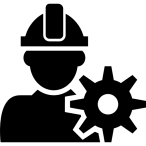 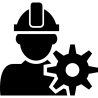 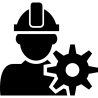 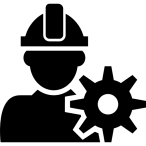 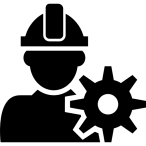 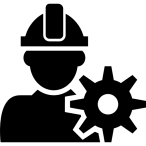 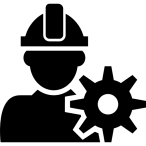 情況
核實補貼(扣除2人)
減少2人(非裁員)
2
情況
維持既有補貼
不增加補貼
新增5人
3
情況
減少2人(非裁員)、新增5人
核實補貼(扣除2人)
不增加補貼
4
11
薪資及營運資金補貼
保
薪
資
例
計算方式
營運資金補貼：以109年3月為基準。
營運資金補貼
3月 全職員工
4/5/6月 全職員工
情況
人數與組成均不變
1
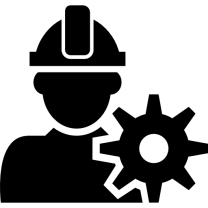 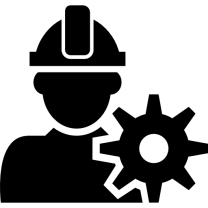 20人
5人
18人
5人
20人
20人
20人
18人
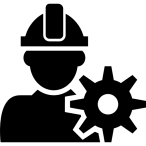 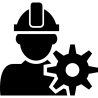 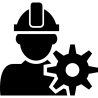 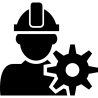 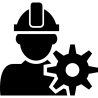 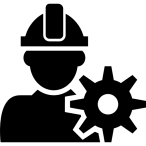 情況
減少2人(非裁員)
2
1萬元 x 20人=
20萬元
情況
新增5人
3
情況
減少2人(非裁員)、新增5人
4
12
薪資及營運資金補貼
保
薪
資
全職員工
具僱傭關係之全時員工
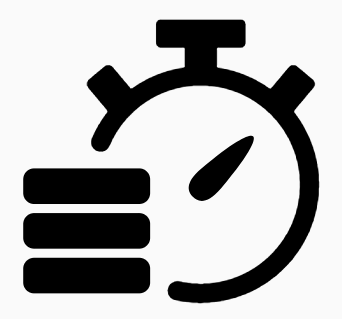 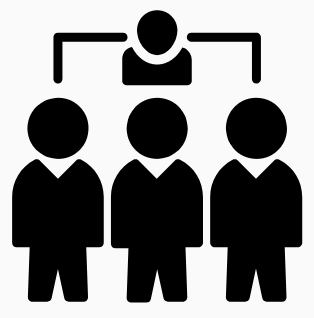 員工數計算？
僱傭關係
全時員工
以109年3月份之投保全職人員名單為準。
員工有增加時，不增加補貼。
員工有減少時，核實補貼。
民法第482條
勞基法第30條第1項
每週工時40小時
每日工時8小時
雙方約定，一方不限期間提供勞務，一方給付報酬之契約。
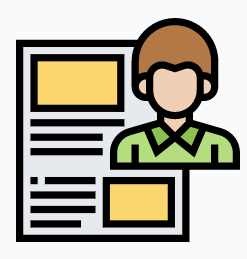 全時員工判斷依據？
凡投保超過最低薪資級距，其勞保系統將自動刊載為「全時員工」。
員工問題
13
薪資及營運資金補貼
保
薪
資
經常性薪資
參考主計總處之定義：指每月給付受雇員工之工作報酬。
不列入計算項目
工作報酬涵蓋範圍
本薪
加班費
按月給付之
固定津貼及獎金
若以實物方式給付
應按實價折值計入
每月固定加班亦不採認
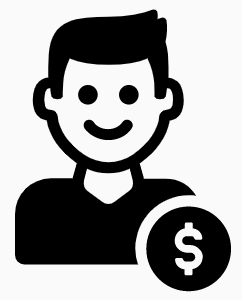 全勤獎金
按月發放之工作獎金
(如業績、生產、績效獎金)
房屋津貼
交通費
膳食費
水電費
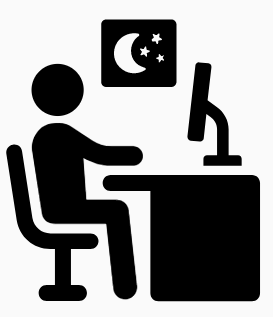 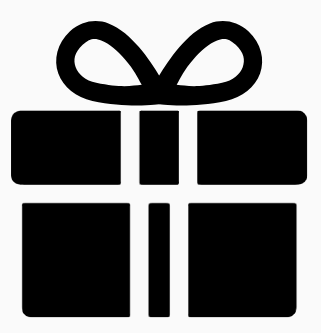 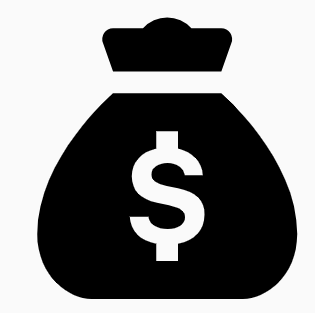 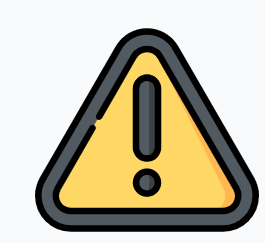 不扣除應付所得稅、保險稅、工會會費
14
薪資及營運資金補貼
保
薪
資
注意事項
補助期間
不可實施減班休息、裁員、員工減薪
申請前曾有裁員、減班休息、減薪情事
仍可申請
獲補貼期間，進行減班休息、裁員、減薪
解散或歇業者 取消資格
獲補貼後
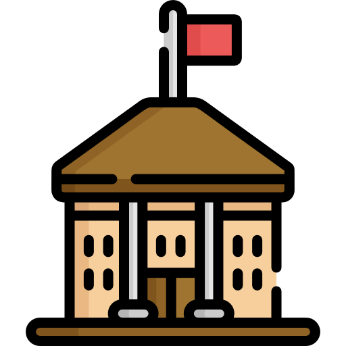 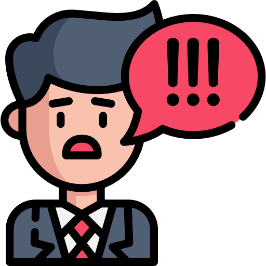 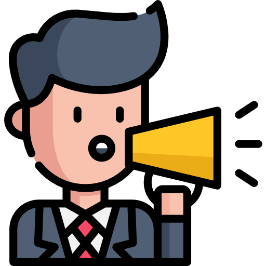 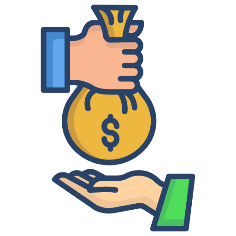 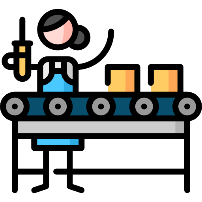 $
企業保就業，政府有補貼
8
融資協處
補
資
金
今年任一個月
或去年下半年月平均
或去年同期月平均
或前年同期月平均
任連續兩個月平均
或任一個月
受影響事業認定：今年                                                較
平均營業額減少達15%
依法辦理公司登記、商業登記、有限合夥登記、稅籍登記及小規模商業
中央銀行
防疫千億保
政府當保人
提供銀行2,000億元資金
保證專款100 億元
加碼 200 億大型融資保證
可以承作貸款3,000 億元
貸款200萬元以下 
    信保保證 9成；利率 1% 
貸款600萬元以下 
    信保保證8成 銀行自行徵提擔保品者  
      利率 1.5%
受影響事業皆適用
辦理中小企業資金紓困
舊有貸款展延      0.81%
營運資金貸款   1.845%
振興資金貸款   0.845%
利息
補貼
營運資金貸款   1.845%
振興資金貸款   0.845%
14
融資協處
補
資
金
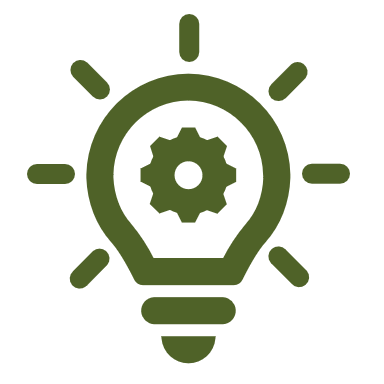 營運資金貸款
舊有貸款展延
振興資金貸款
(限薪資及租金)
(不裁員、減薪、減班休息等)
15
融資協處
補
資
金
借錢找銀行 有問題找馬上辦
受影響
事業
金融機構
核貸通過
未通過
再次遞案
協助轉介
輔導單位
協助開立受影響證明
協助企業準備貸款文件
馬上辦服務中心
免付費服務專線
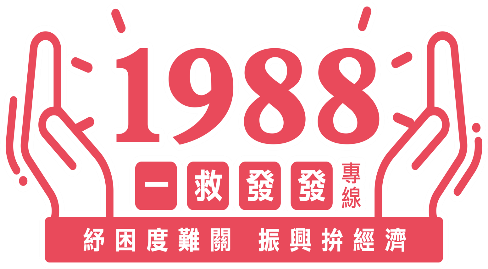 0800-056-476
16
減
負
擔
國營事業
加工區
工業區
公設維護費減收
租金緩繳及減收
污水處理費緩繳
土地及建物租金緩繳及減收
污水處理費緩繳
管理費緩繳
餐飲業房屋租金減半
水電費減免
土地租金緩繳減收
17
水電費減免
減
負
擔
(109年3月1日～109年9月30日適用，由水電公司主動減免)
減免對象
電費  減免
水費  減免
營收受衝擊
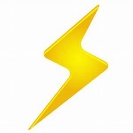 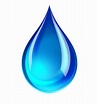 受疫情影響營運困難之製造業、服務業等產業用戶。
各中央目的事業主管機關等認定受影響產業、事業或機構用戶。
營業低壓用戶
高壓以上用戶
調降契約容量，減收基本電費
日後恢復，免收適用期間設備維持費。(註)
-15%以上
(未達50%)
減免10%
(每月上限7,000元)
減免10%
(每月上限10萬元)
受影響事業
減免30%
(每月上限2萬元)
減免30%
(每月上限30萬元)
再減免30%
(每月上限300萬元)
-50%以上
艱困事業
註：無法配合申請調降契約容量，且屬百貨商場等經營型態之服務業，並經各中央目的事業主管機關認定後，減免10%(每月上限50萬元)
5
國營事業土地租金緩繳減收
減
負
擔
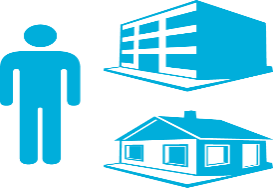 承租各國營事業土地房舍之承租人（不含政府機關）
適用對象
適用期間
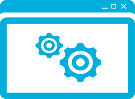 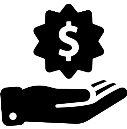 措施內容
租金緩繳
109年全年度


租金減收
109年全年度
租金緩繳
得展延繳納期限至109年12月底。
屆期無法一次繳清，可分3年繳納，免計收違約金及遲延利息。

租金減收
全年租金以減收2成為原則。
承租各國營事業土地房舍作製造業使用者，比照經濟部工業局產業園區、加工出口區所訂租金紓困方案辦理。
19
工業區公設維護費減收
減
負
擔
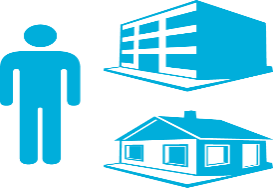 本部轄管工業區內承租購土地或廠房建築物者
(再生能源發電業者不適用)
適用對象
適用期間
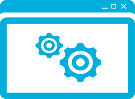 109年4月7日發布實施。
自109年1月15日至110年6月30日止(於「嚴重特殊傳染性肺炎防治及紓困振興特別條例」施行期間辦理)。
一般公共設施維護費減收50%。 
經公告為閒置土地者不得適用(已取得建造執照、申報開工及動工之事實者除外) 。
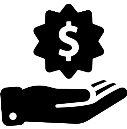 措施內容
20
工業區租金緩繳及減收
減
負
擔
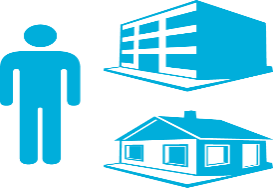 本部轄管工業區內承租土地、公設用地或國有房舍者
(再生能源發電業者不適用)
適用對象
適用期間
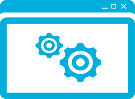 租金緩繳：
已取得使用執照並開始營運，且無積欠違約金者。
得申請緩繳1年，分3年平均攤還，緩繳期間免計收違約金及延遲利息。
租金減收：(增修中，奉核後即實施)
已取得使用執照並開始營運，且無積欠違約金者。
得申請租金減收2成，為期6個月。
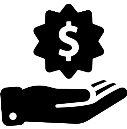 自109年1月15日至110年6月30日止
(於「嚴重特殊傳染性肺炎防治及紓困振興特別條例」施行期間辦理)。
措施內容
21
工業區污水費緩繳
減
負
擔
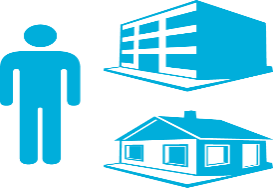 本部轄管工業區內已申請聯接使用廠商
(再生能源發電業者不適用)
適用對象
適用期間
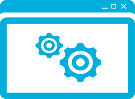 109年4月7日發布實施。
自109年1月15日至110年6月30日止(於「嚴重特殊傳染性肺炎防治及紓困振興特別條例」施行期間辦理)。
得申請緩繳1年，分3年平均攤還。
緩繳期間免計收滯納金及延遲利息。
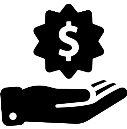 措施內容
22
加工區相關費用緩繳及減收
減
負
擔
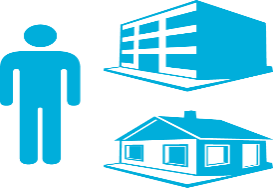 加工出口區區內事業
適用對象
適用期間
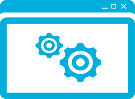 五項紓困措施(均免息)
土地及建物租金：減收2成，為期6個月；或緩繳1年 (二擇一)
投資計畫：展延投資建廠期限
污水處理費：緩繳1年
管理費：營收衰退30%者緩繳1年
餐飲業房屋租金：減半4個月
自公告或法規修正發布令生效日至110年6月30日止。
(配合「嚴重特殊傳染性肺炎防治及紓困振興特別條例」施行期間辦理)
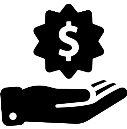 措施內容
23
拚
升
級
傳統產業
小型企業
研發固本
中小製造業
產業創新平台
即時輔導
短期程
小額度
即時性
創新研發
創新技術
創新服務
特案補助
主導性
前瞻性
A+淬鍊
技術紮根
防疫創新
創新研發
新產品
新技術
24
傳統產業創新研發
拚
升
級
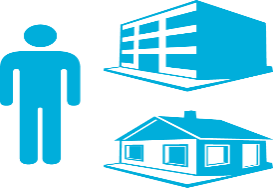 適用對象
受疫情影響之製造業及其技術服務業者
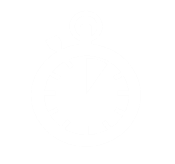 補助經費
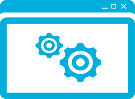 申請方式
執行期限：原則不超過110年3月31日
補助範疇：補助業者開發市場未上市之新產品或技術
新產品：如關鍵零組件或防疫產品
新技術：如供應鏈數位化或智慧化
每案上限200萬元
政府經費50%
採 線上受理申請
自109年3月19日至109年6月1日止
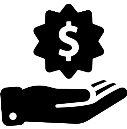 補助內容
函知審查結果
書面/簡報審查
決審核定
辦理簽約
業者線上申請
25
中小製造業即時輔導
拚
升
級
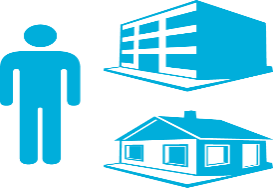 適用對象
受疫情影響之製造業及其技術服務業者
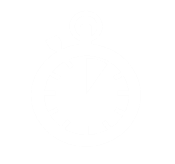 補助經費
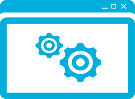 申請方式
執行期限：原則不超過110年4月30日
補助範疇：補助業者導入既有成熟技術，進行技術改善如：生產及供應鏈自動化、數位化及智慧化技術、防疫技術
每案25萬元為上限
業者無須自籌款
採線上受理申請
自109年3月19日至109年12月31日止
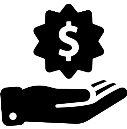 補助內容
函知審查結果
書面及簡報審查
決審核定
辦理簽約
業者線上申請
26
計畫核定
指導委員會
簽約執行
簡報審查
線上申請
小型企業創新研發
拚
升
級
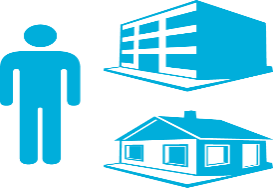 適用對象
中小企業
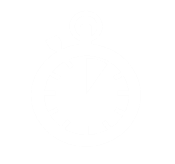 補助經費
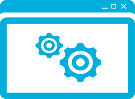 申請方式
執行期限：4~12個月
 補助範疇：
創新技術/應用：提高技術水準、擴大產業應用層次、強化競爭優勢
創新服務：需求導向，達效率提升、體驗優化、 收益成長或新興示範
於核定補助款額外加成30%，補助經費不超過核定總經費50%為限
隨到隨受理、簡報申請、視訊審查
申請時間：自109年3月18日起至110年5月31日止(俟1億元經費用罄，即停止收件)
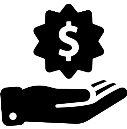 補助內容
27
研發固本專案計畫
拚
升
級
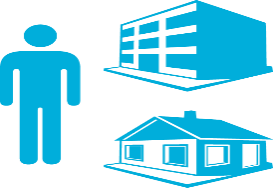 適用對象
製造業及服務業
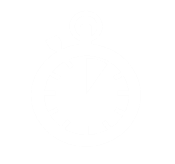 補助經費
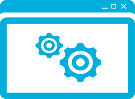 申請方式
每案補助上限為2,000萬元，補助比例原則為計畫核定總經費之49%，其餘由業者自籌
執行期限：不超過110年5月31日為原則
補助範疇：補助業者技術紮根或投入防疫創新
技術紮根：既有技術深化、導入新興科技（如AI、5G）
防疫創新：防疫與防護、防疫物資、產業防疫
採紙本申請；隨到隨受理，小批量速審方式
109年3月31日公告，自109年4月7日起受理申請至109年4月30日止
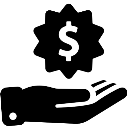 補助內容
計畫申請
資格文件審查
計畫審查
簽約執行
計畫核定
28
產業創新平台特案補助
拚
升
級
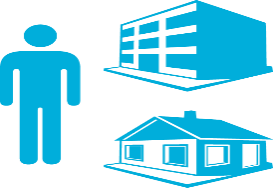 適用對象
受疫情影響之製造業及其技術服務業者
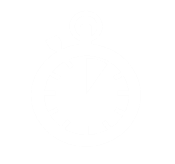 補助經費
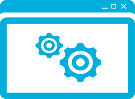 申請方式
執行期限：以不超過110/3/31為原則
補助範疇：補助業者開發或投入
防疫自主技術或產品
智慧製造、數位轉型
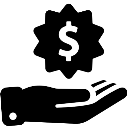 補助款加碼
補助比例原40%，提高至50%
採 線上或紙本申請
自109年3月19日起至109年6月1日止
補助內容
辦理簽約執行
資格文件審查
技術審查
業者投件申請
29
製造業在職充電
顧
人
才
企業在職員工培訓：受疫情影響製造業及相關技術服務業企業之本國籍在職員工
辦課補助：依法成立之公協會及經濟部評鑑之財團法人
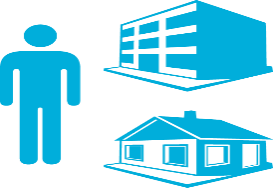 適用對象
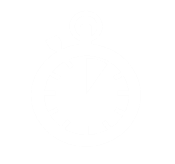 補助經費
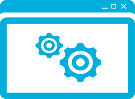 申請方式
辦課補助：培訓單位提出，以書面方式，採批次受理 
企業在職員工培訓：
企業資格審查自4月15日開始受理，採線上申請、隨到隨審
受訓滿32小時經培訓單位核實後，現場發放或匯入員工帳戶
培訓單位辦課補助
執行期限：自3月23日起至4月15日止
補助範疇：辦理智慧機械及數位轉型等升級轉型免費課程
企業在職員工培訓
執行期限：自5月15日起至9月30日止
補助範疇：員工培訓津貼
辦課補助：每班補助金額最高新臺幣22萬5千元。每一培訓單位以申請辦理20班為限
企業在職員工培訓：每人5,056元。每一企業員工領取津貼以20人為限
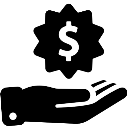 補助內容
培訓單位
受理企業報名
學員訓滿32小時
核發培訓津貼
免費課程
網站公告
培訓單位
投件申請
課程審查核定
企業資格審查
30
出口拓銷
拓
商
機
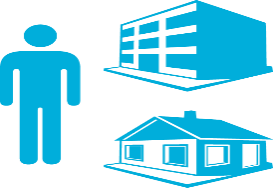 向經濟部國際貿易局登記之出進口廠商
辦理貿易相關業務之公協會
適用對象
申請方式及期間
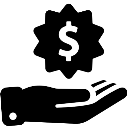 措施內容
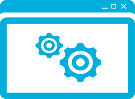 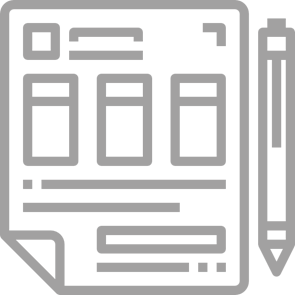 流程
提供等值2萬元之台灣經貿網輔導服務，包括：產品素材(專業拍照、翻譯等)、數位廣告(關鍵字廣告、社群曝光等)、跨境電商平台上架。

設立數位貿易學苑
4類課程：跨境電商、數位轉型、數位行銷、數位商務
課程合作夥伴：Google、Facebook、LinkedIn、Amazon、DHL等

補助公協會於重要國際展覽建置產品主題館，預計35案，每案上限150萬元
109年4月下旬起至110年4月30日止，以線上申請

109年4月下旬起開設實體課程(含線上直播)
109年5月起開設線上課程

於疫情趨緩後公告受理申請
線上報名
註冊台灣經貿網免費或付費會員
依參加活動
提供服務
申請資格審查
申請
核定主題館補助金額，並於展後核銷
審核
31
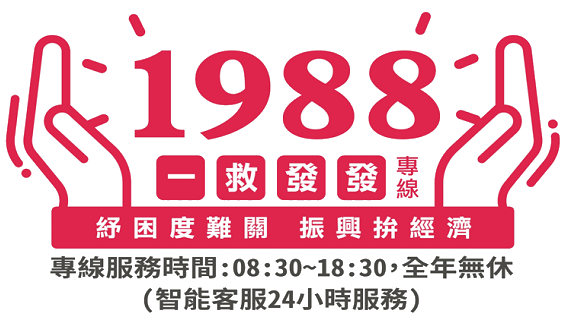 製造業及其技術服務業單一服務窗口
產業競爭力發展中心  諮詢專線：0800-000-257
11